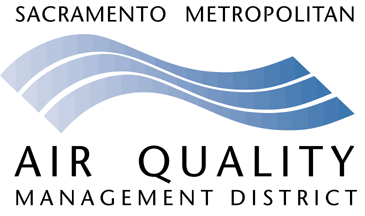 WELCOME
Funding presentation
Ashley Reynolds & Jaime R. Lemus
Existing Funding Sources
Statewide
$28 million in AQIP
Local
Sacramento Emergency Clean Air Transportation (SECAT) Program
$3 million annually in CMAQ funding
Low Emission Vehicle Incentive Program
$4 million annually in Carl Moyer funding
$2 million annually in DMV surcharge funding
AB 923 funding in El Dorado, Placer & Yolo-Solano
State Funding Sources
AB 134
SB 132
AB 1274
$85 million for agricultural projects
$140 million for zero and near zero freight
$180 million for HVIP ($35 million for transit)
$140 million for CVRP
$255 million for AB 617 Community Air Protection
$50 million for Zero & Near Zero Emission Warehouse Program
Increase Carl Moyer Program by $52 million annually statewide
Existing funding is about $65 million annually
Sacramento currently receives about $4 million annually
Potential Impact to Sacramento
Funding for California
ZEV Investment Commitment
Environmental Mitigation Trust Agreement
To reduce NOx emissions
$422,636,320 to be distributed in California
Possible Funding can include
Class 8 Local Freight Tracks and Port Drayage Trucks
Class 4-8 School Bus, Shuttle Bus, or Transit Bus 
Freight Switchers
Ferries/Tugs
Ocean Going Vessels Shore power
Class 4-7 Local Freight Trucks (Medium Trucks)
Airport Ground Support Equipment
Forklifts and Port Cargo Handling Equipment
Light Duty ZEV Supply Equipment
Diesel Emission Reduction Act
$800 million to be spent in California over 10 years by VW
$200 million every 30 months (2.5yrs)
Investments may include: 
Planning and Infrastructure
Brand Neutral Education and Outreach
Programs and Actions to Increase public exposure or access to Zero Emission Vehicles
Sacramento Green City
www.electrifyamerica.com
VW – Potential Regional Investment
Appendix C 2.0L Consent Decree
Zero emission vehicle fueling infrastructure
Approximately $9 million per year for Sacramento Region (10 years)
Sacramento designated as a Green City
Appendix D 2.0L & 3.0L Consent Decree
NOx Mitigation Projects replacing trucks, buses, locomotives, and other equipment
Approximately $7 million per year for Sacramento region (3 years)
Additional Mitigation 3.0L Consent Decree
Funding zero emission vehicle (ZEV) aspects of vehicle replacement programs
Approximately $3 million for Sacramento region (one time allocation)
ESTIMATED AMOUNT FOR SACRAMENTO REGION
LOW CARBON TRANSPORTATION 

(Existing funding is currently about $9 Million )
$41-71 Million